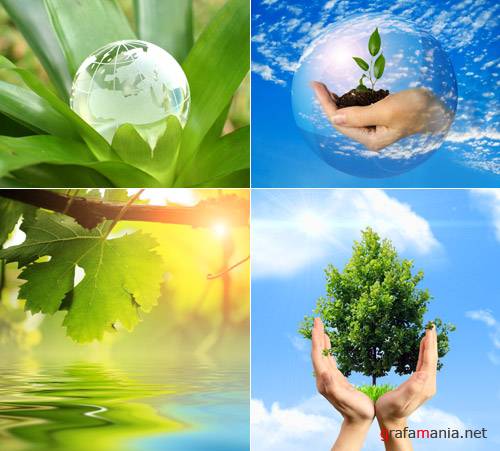 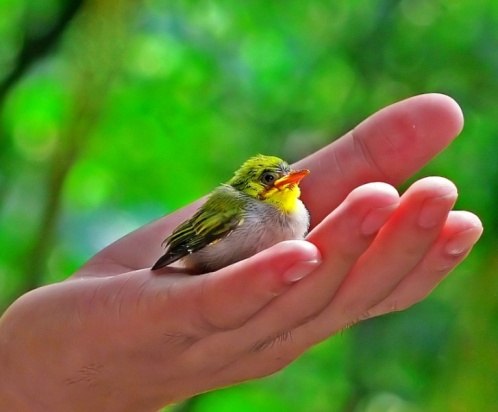 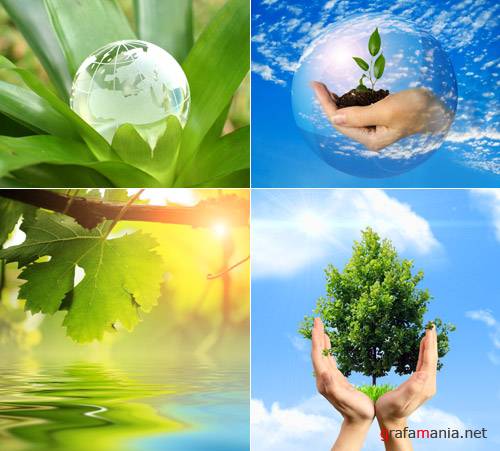 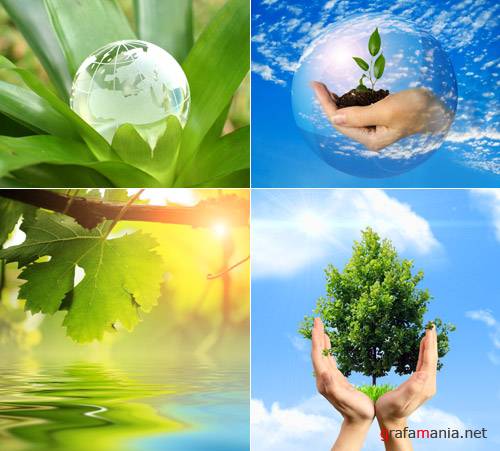 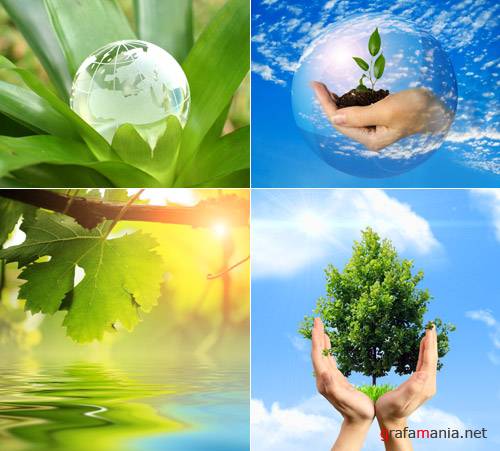 Современный мир очень хрупок, взаимосвязан и взаимозависим
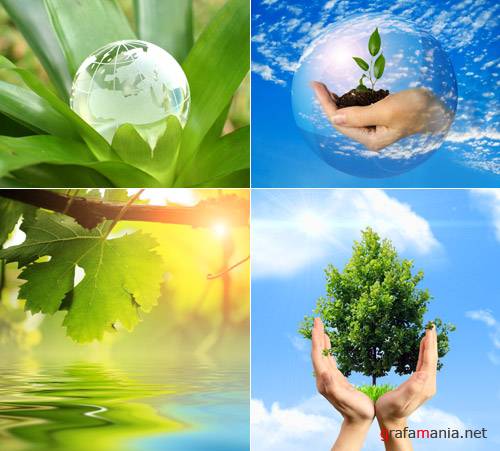 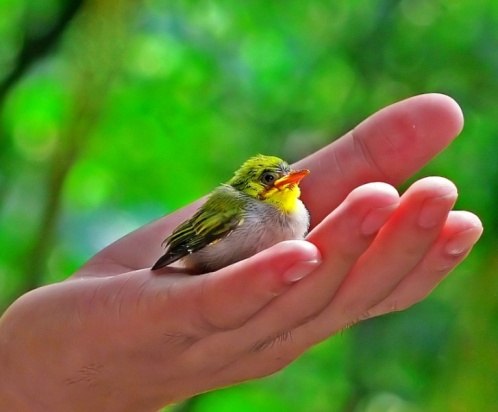 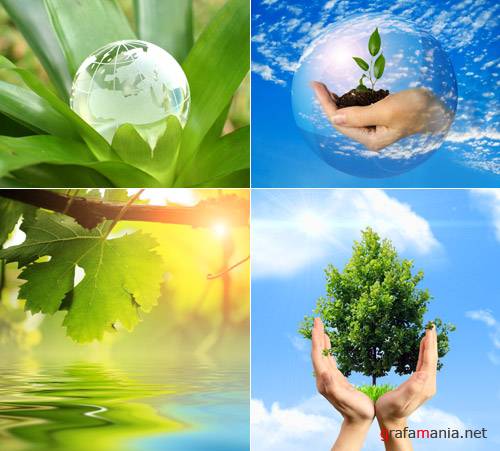 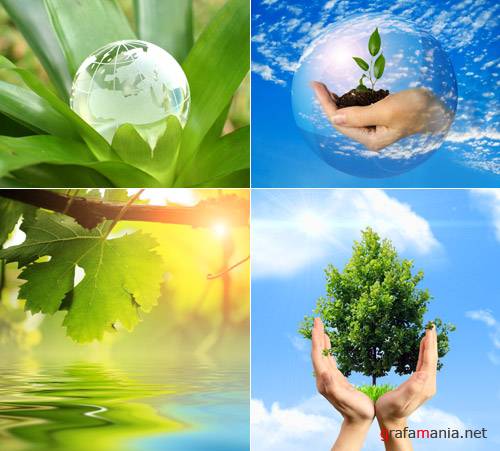 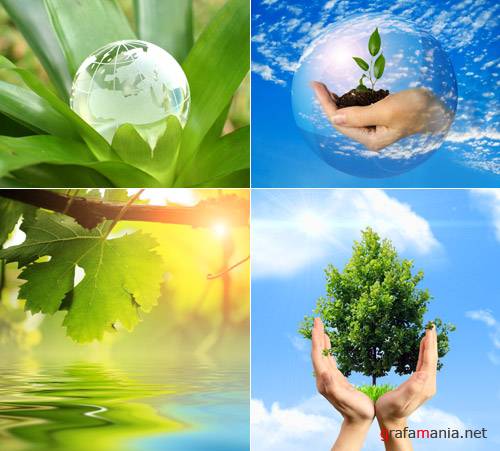 И очень многое сегодня зависит от ЧЕЛОВЕКА
?
А как думаешь ты …
Многие угрозы для нашей планеты связаны сегодня с активным внедрением современных информационных технологий
?
А как думаешь ты …
Информационная война – это реальность!
?
А знаешь ли ты …
какую угрозу современному миру несет киберпреступность?
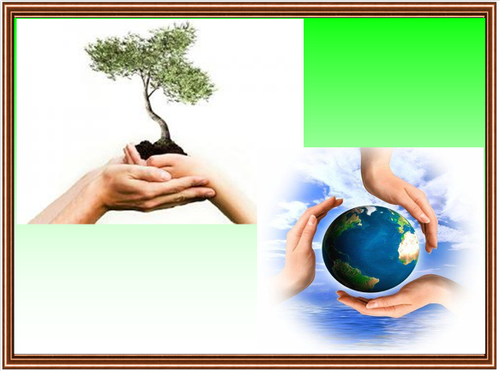 Если вы хотите узнать, как сделать наш мир безопаснее …
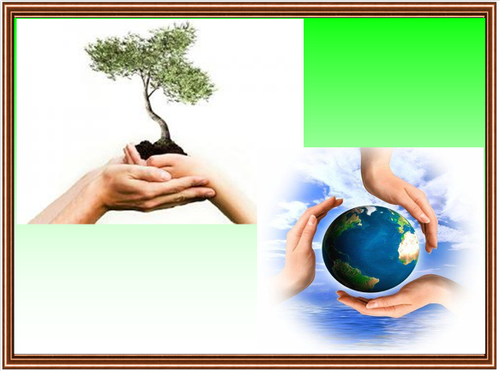 … присоединяйтесь к проекту «Безопасный мир»
В ходе проекта мы ответим на вопросы:
Какие информационные угрозы существуют на сегодняшний день? 
Кто виноват в информационных "бедах"? 
Как защитить информацию? 
Можно ли обеспечить безопасность человека в информационном обществе?
Приглашаем  принять участие в работе
группы ИТ-аналитиков,
если вас интересует чем опасна потеря, искажение или утечка информации, конкретные случаи из практики
Приглашаем  принять участие в работе
группы ИТ-директоров,
если вас интересует какими могут быть причины инцидентов в области информационной безопасности
Приглашаем  принять участие в работе
группы менеджеров по информационной безопасности,
если вас интересует какими методами обеспечивается защита информации в зависимости от характера угрозы
Приглашаем  принять участие в работе
группы юрисконсультов,
если вас интересуют вопросы правового обеспечения информационной безопасности
Автор проекта:
Зыкова Татьяна Владимировна
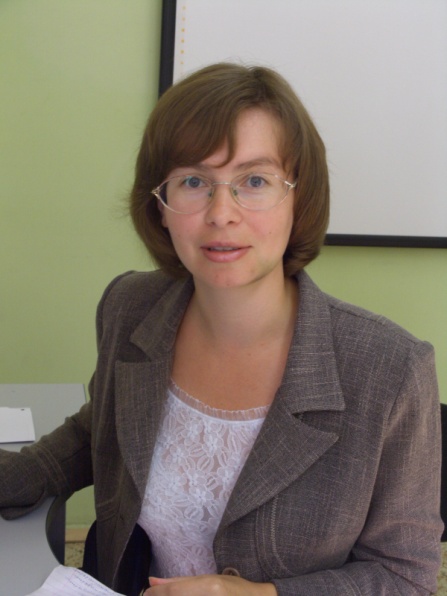 методист Центра развития образования города Саянска
zykova-tv@mail.ru